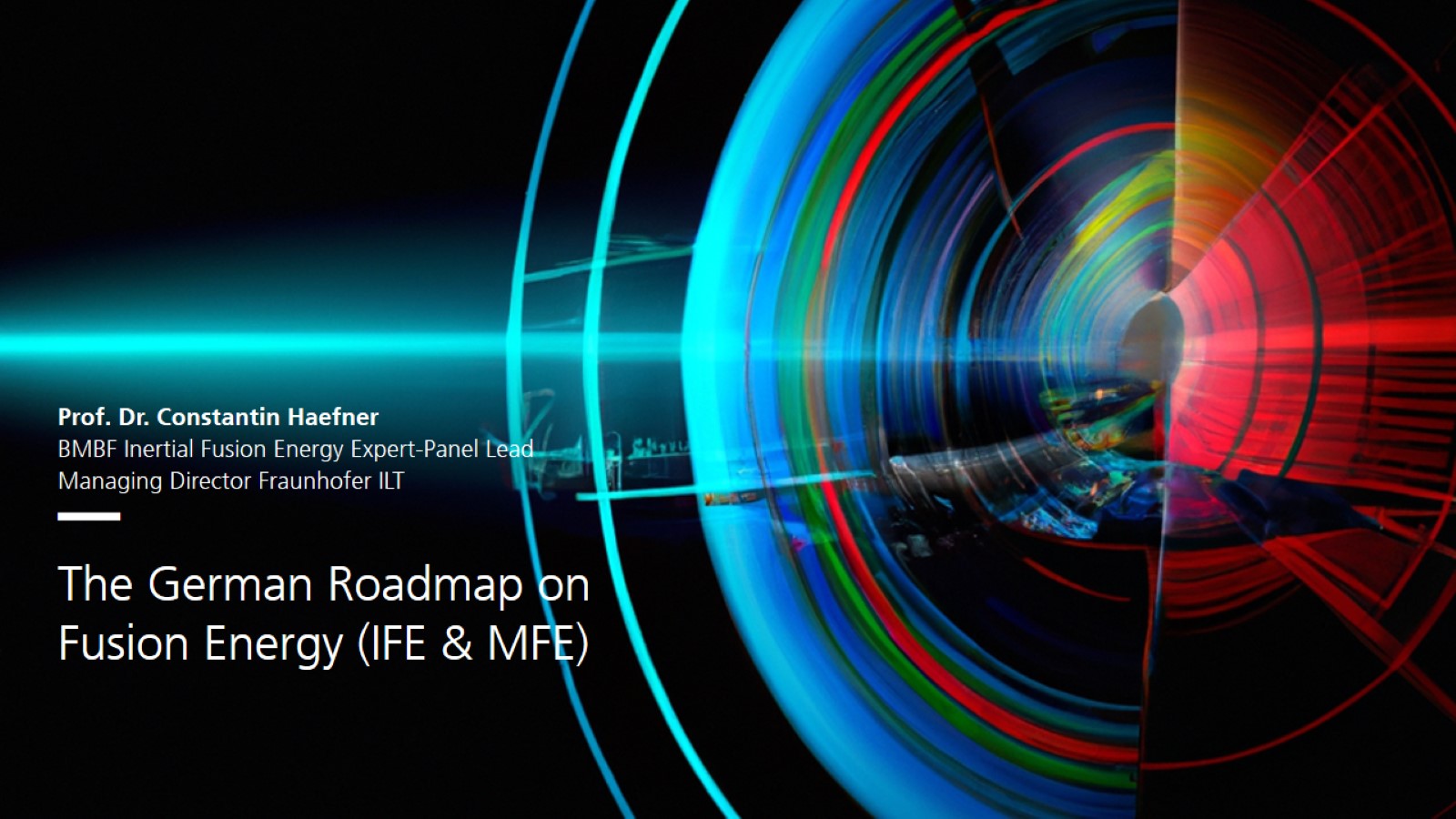 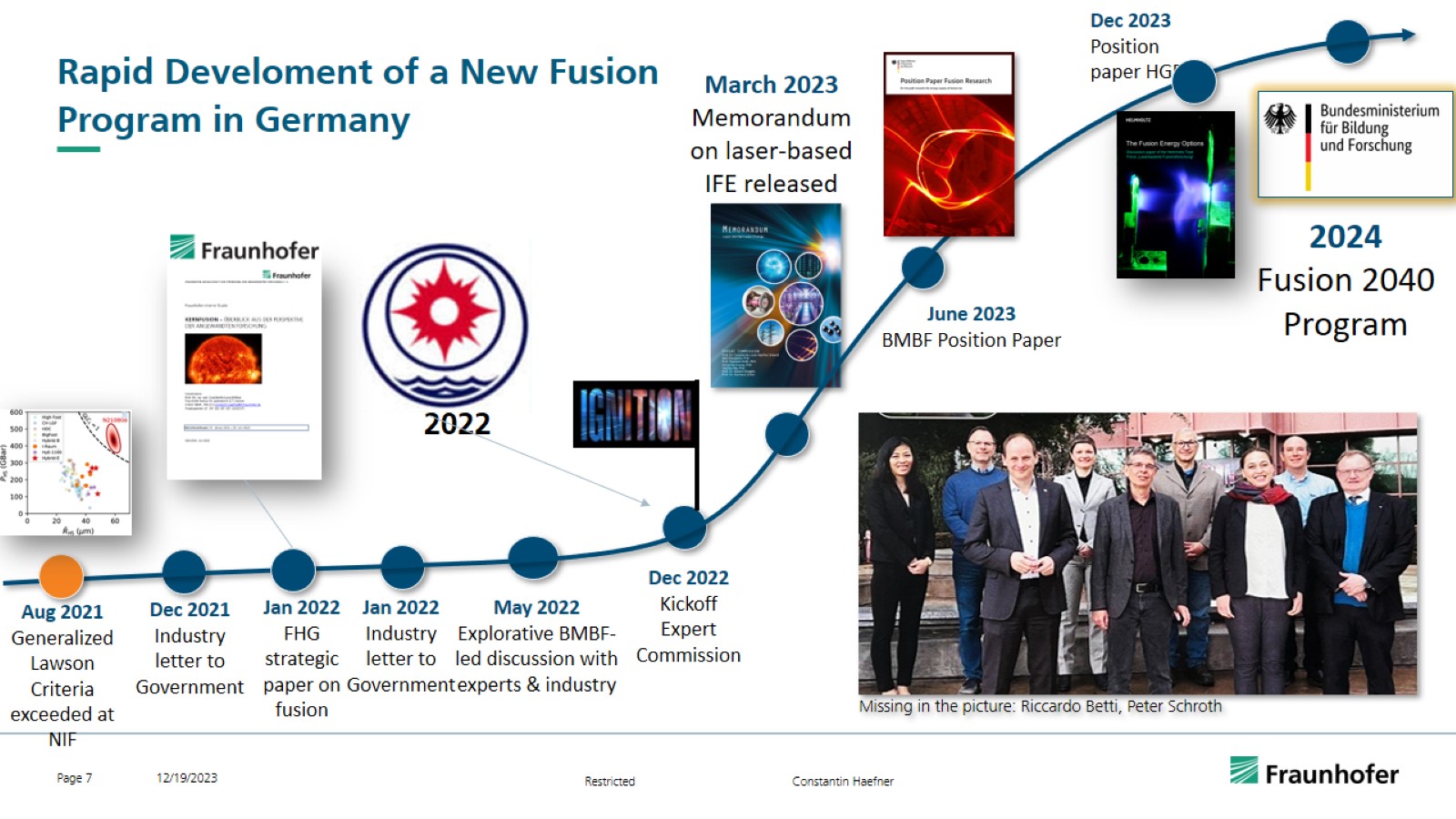 Rapid Develoment of a New Fusion Program in Germany
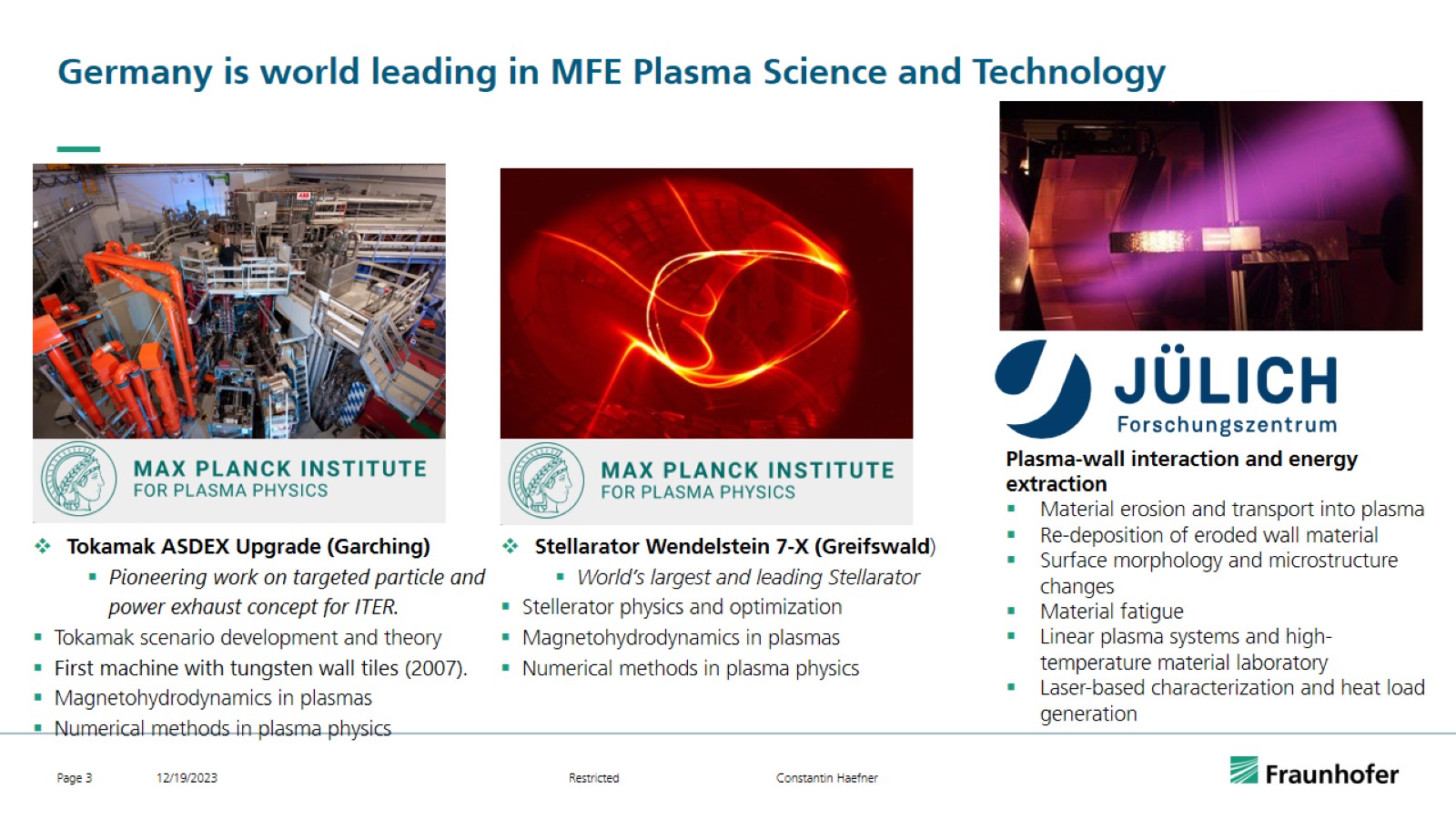 Germany is world leading in MFE Plasma Science and Technology
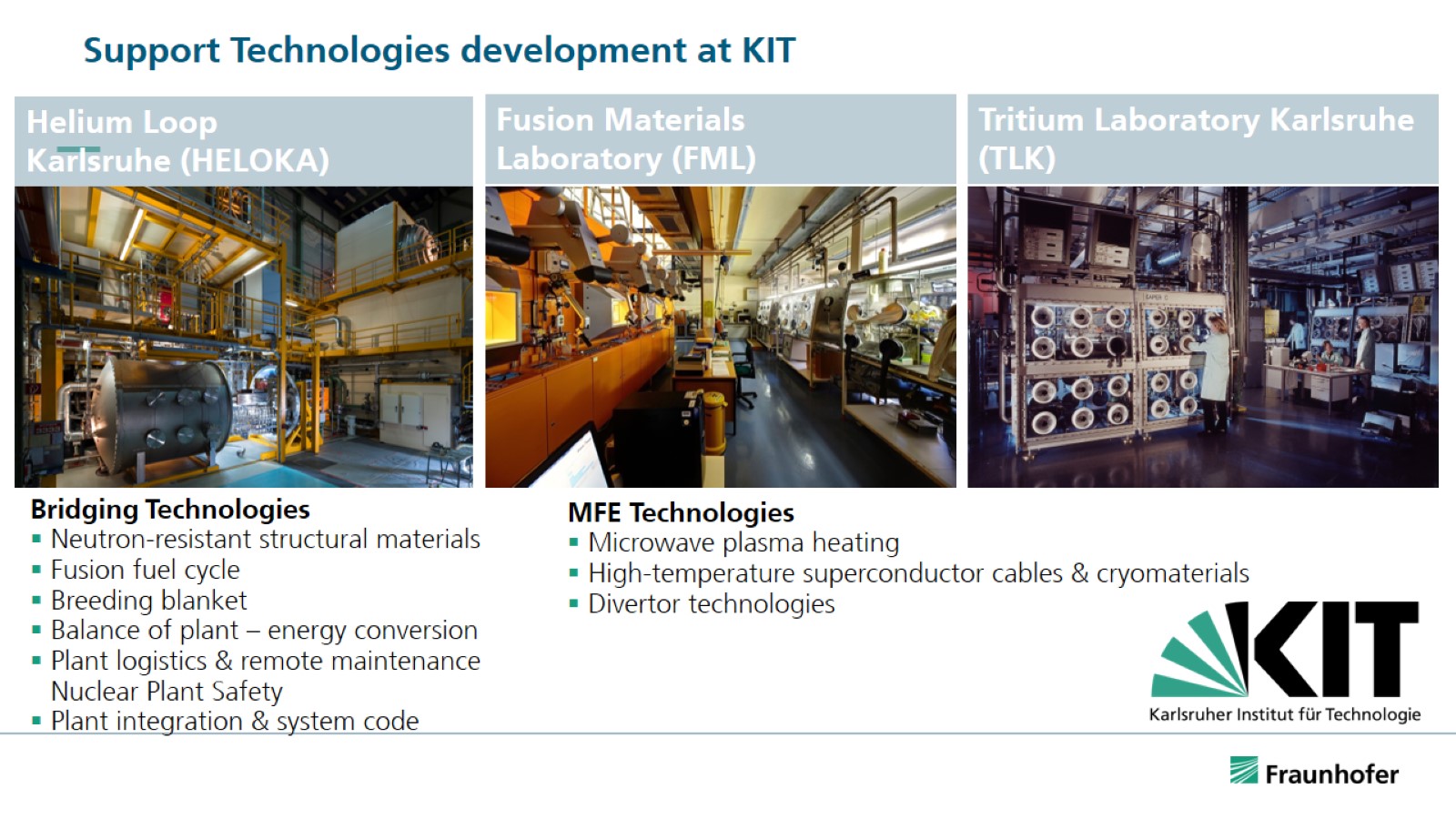 Support Technologies development at KIT
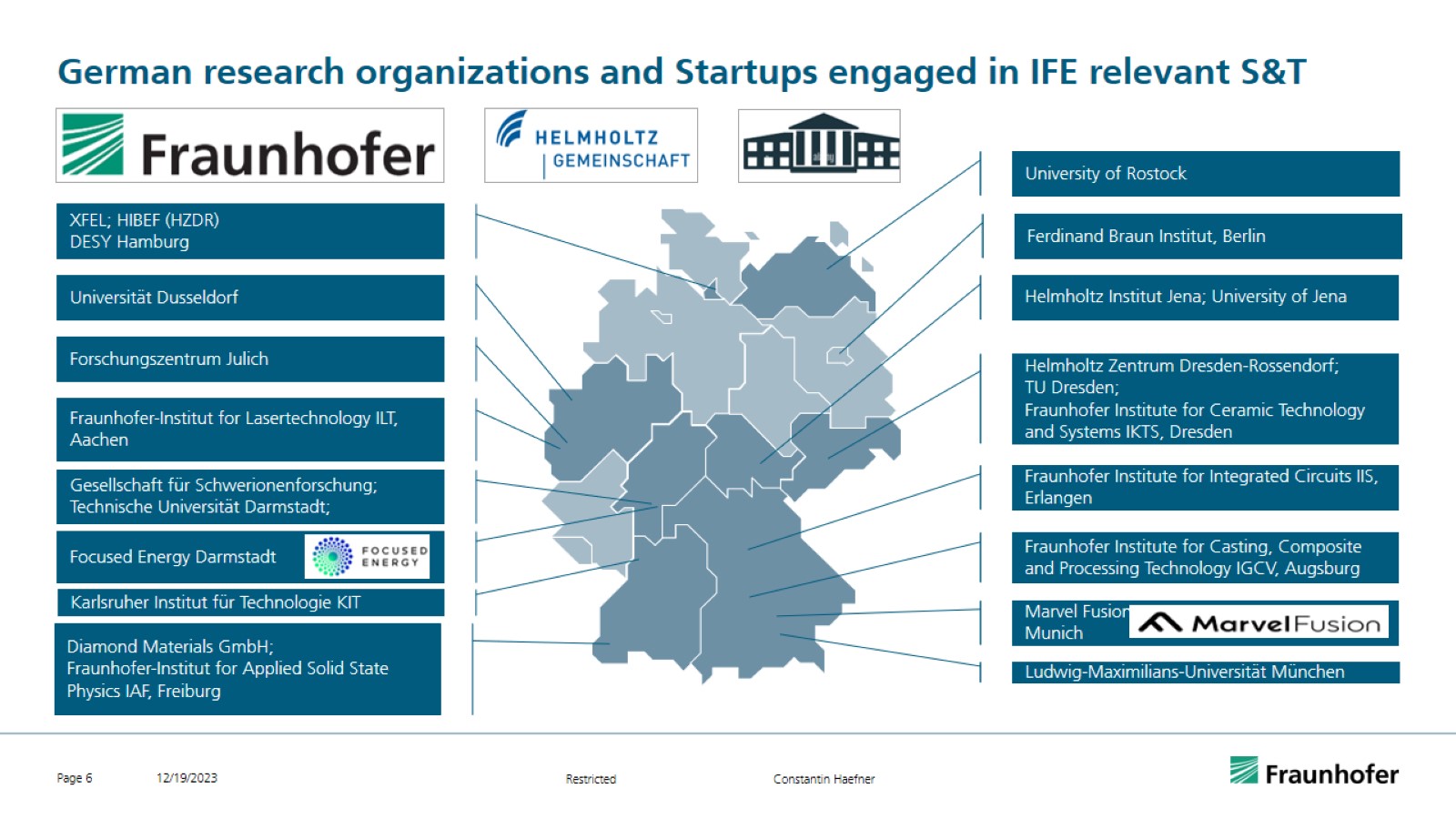 German research organizations and Startups engaged in IFE relevant S&T
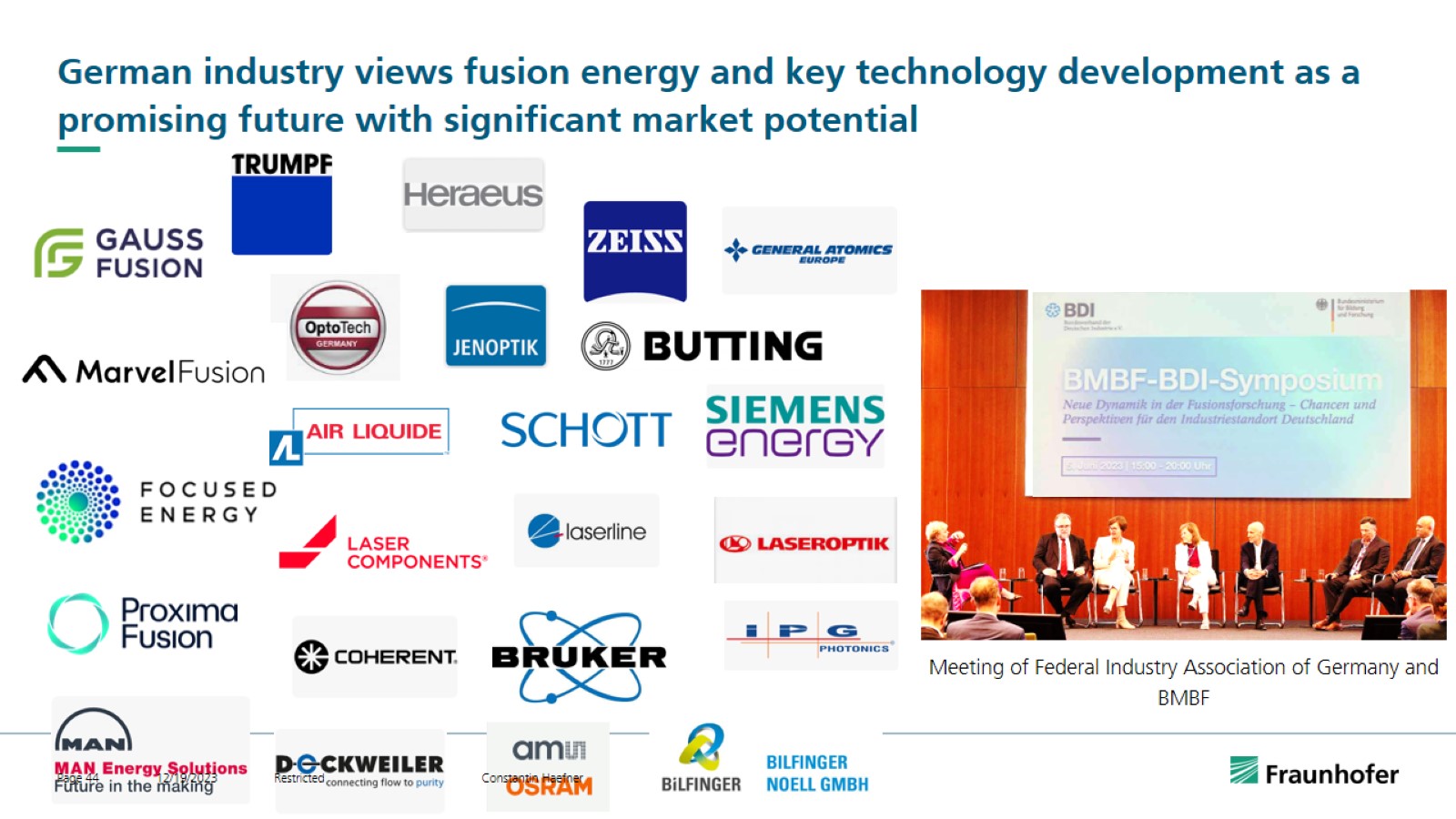 German industry views fusion energy and key technology development as a promising future with significant market potential
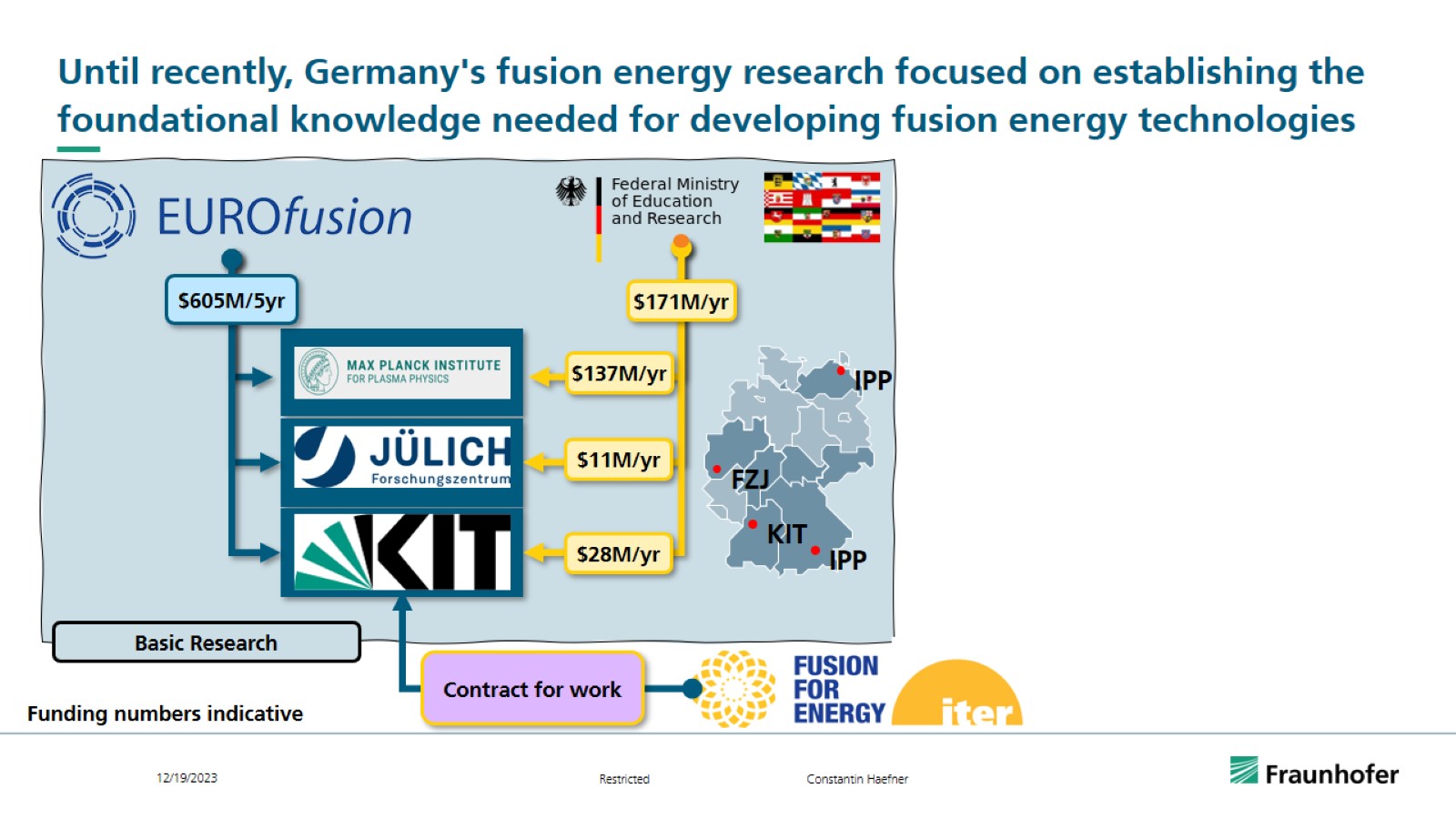 Until recently, Germany's fusion energy research focused on establishing the foundational knowledge needed for developing fusion energy technologies
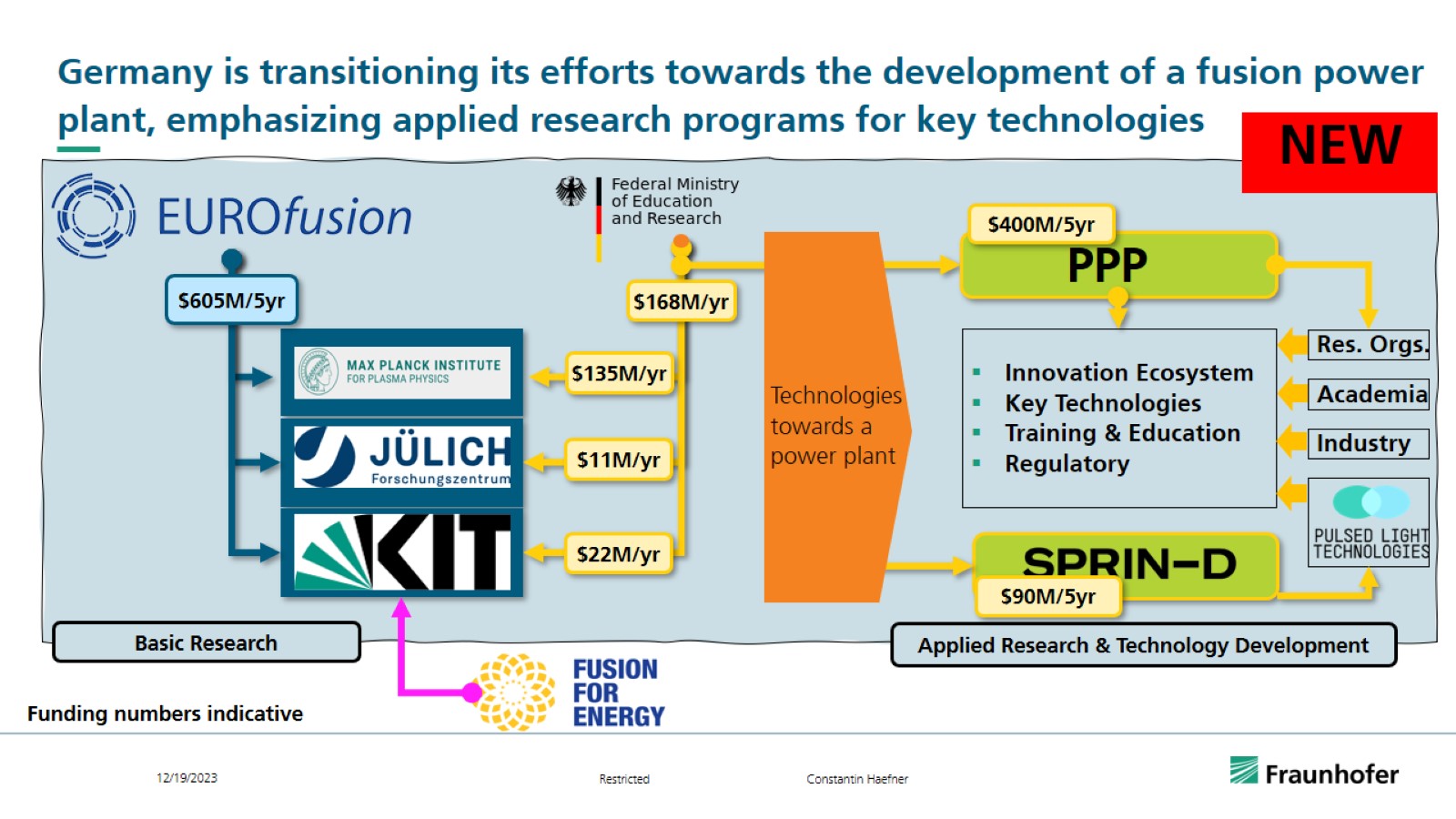 Germany is transitioning its efforts towards the development of a fusion power plant, emphasizing applied research programs for key technologies
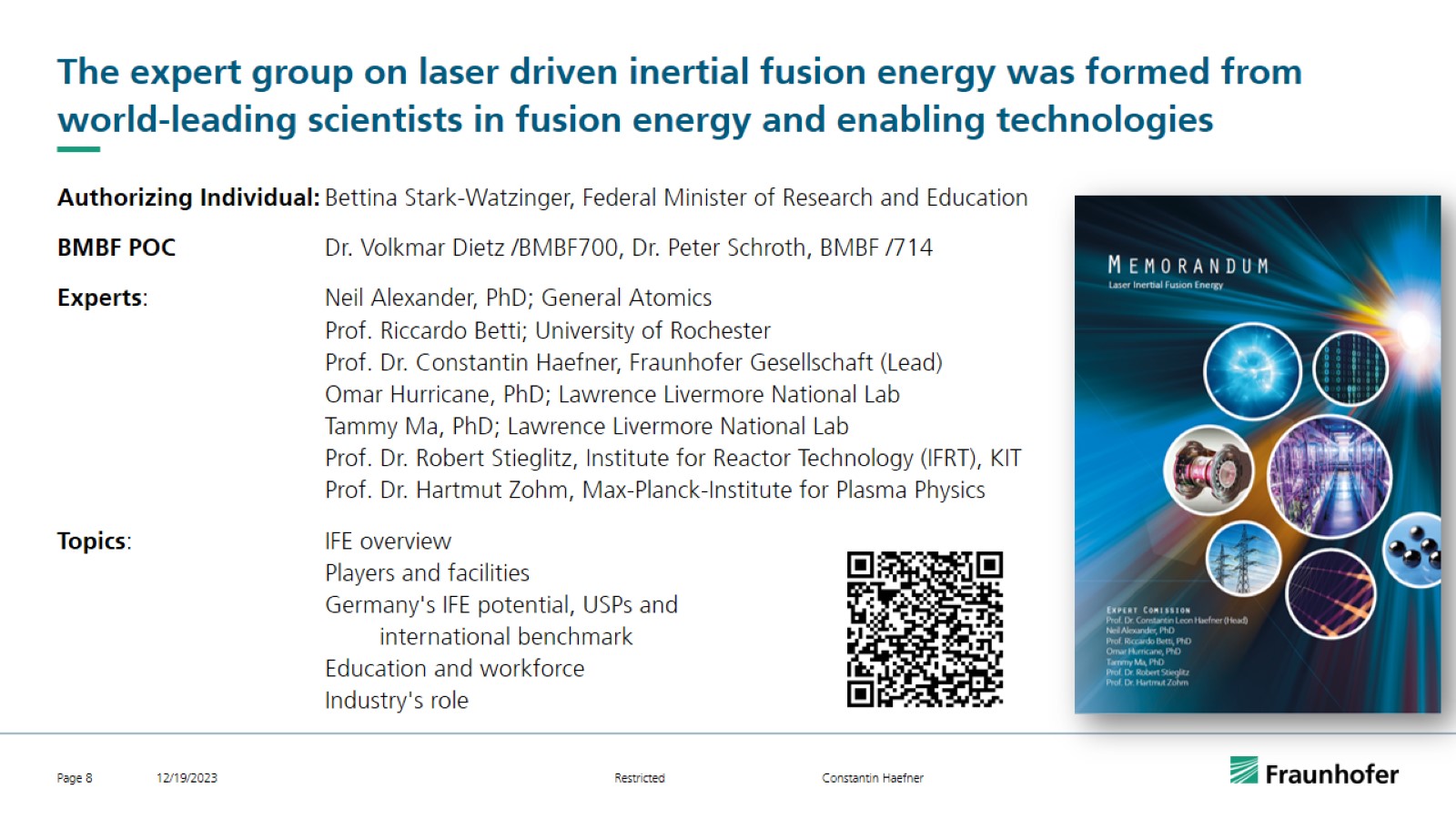 The expert group on laser driven inertial fusion energy was formed from world-leading scientists in fusion energy and enabling technologies
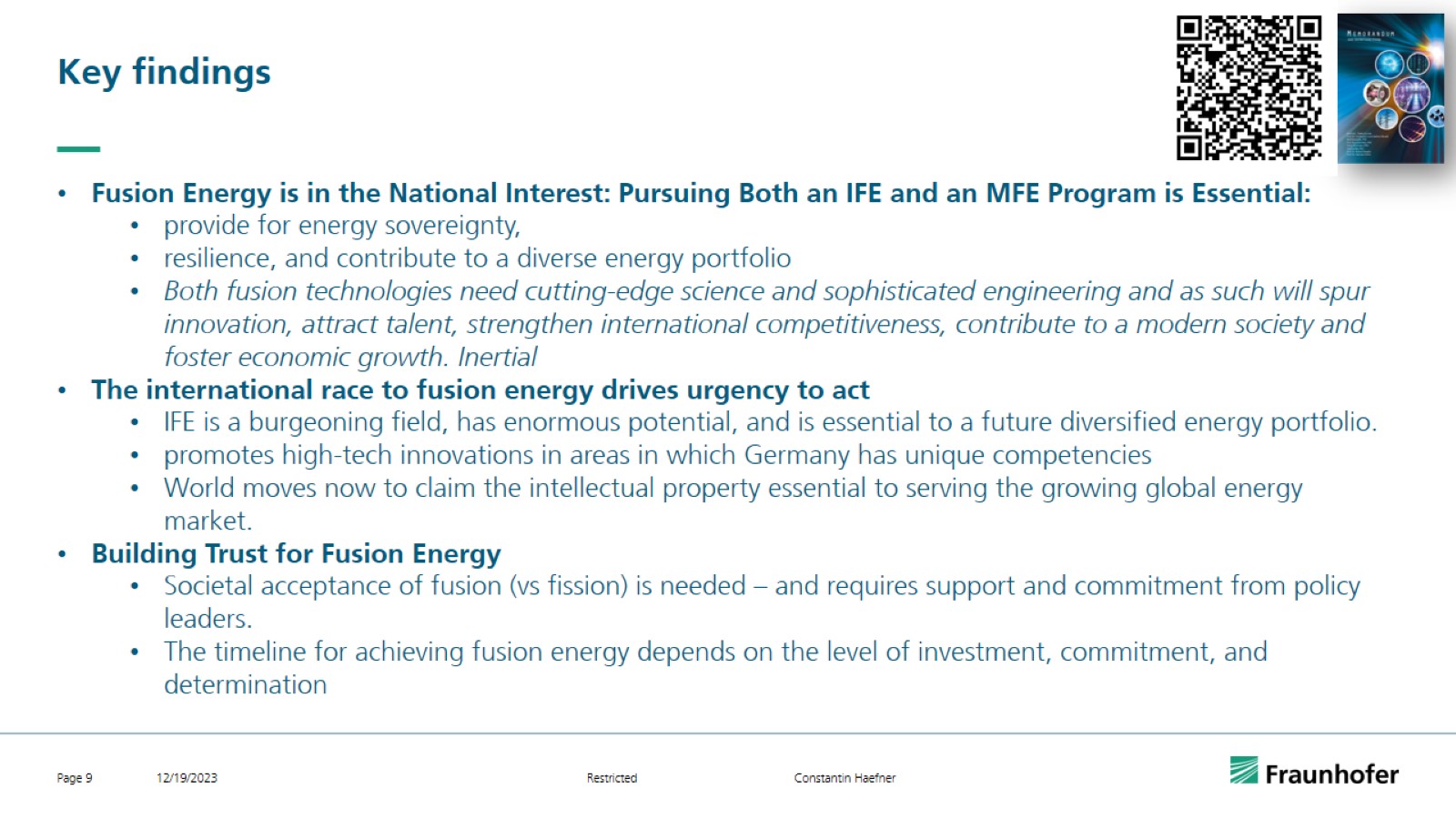 Key findings
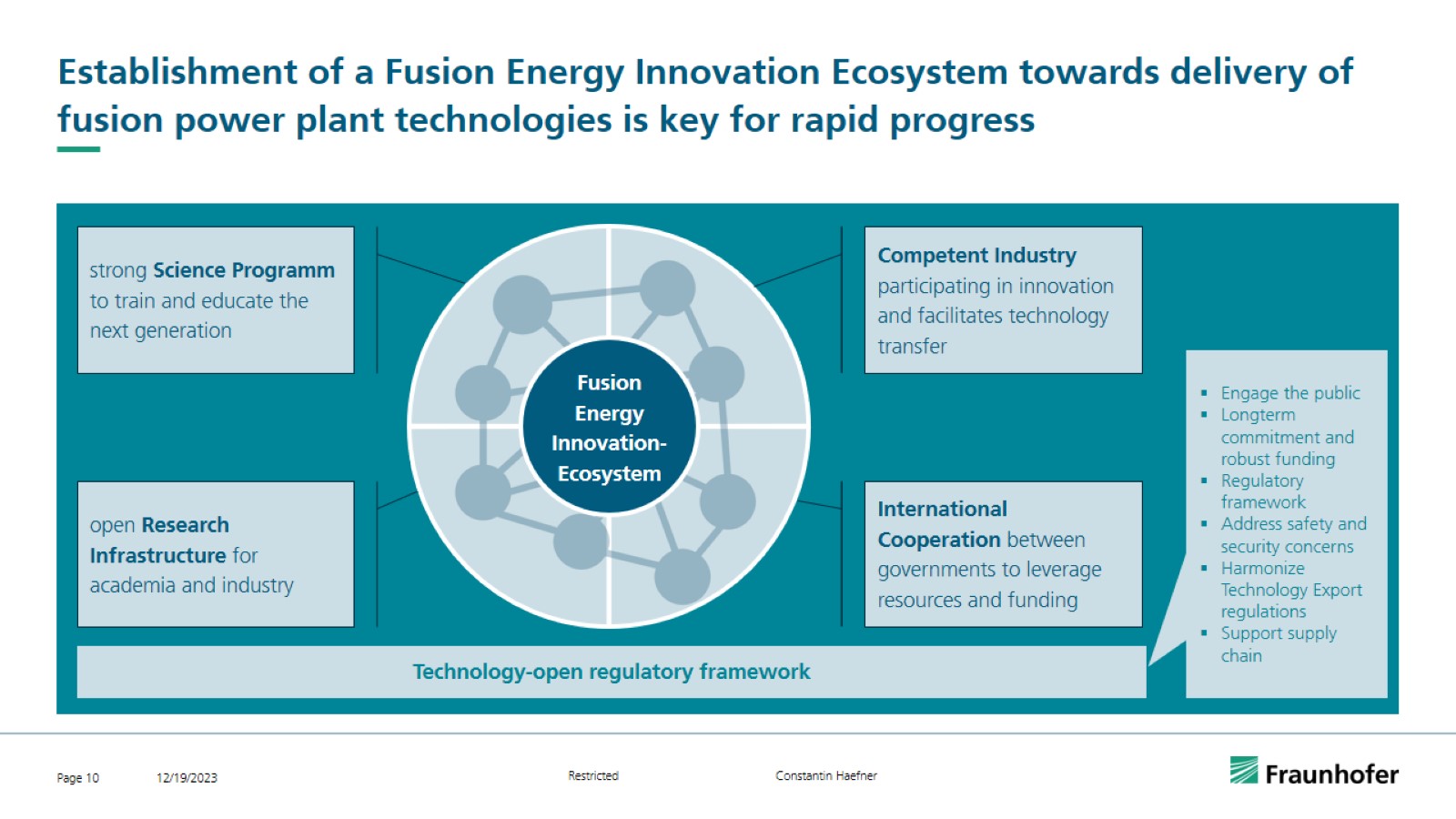 Establishment of a Fusion Energy Innovation Ecosystem towards delivery of fusion power plant technologies is key for rapid progress
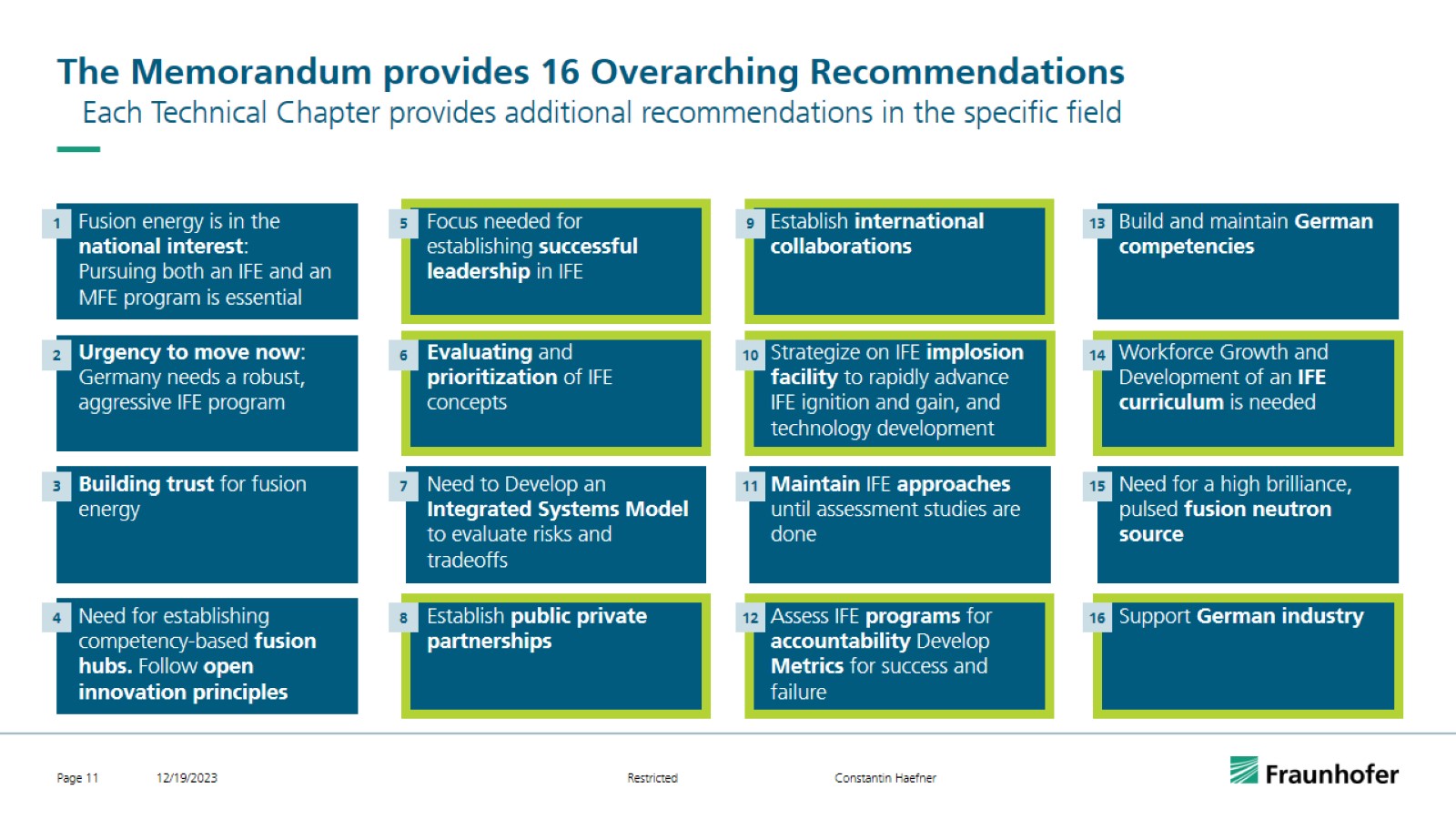 The Memorandum provides 16 Overarching Recommendations
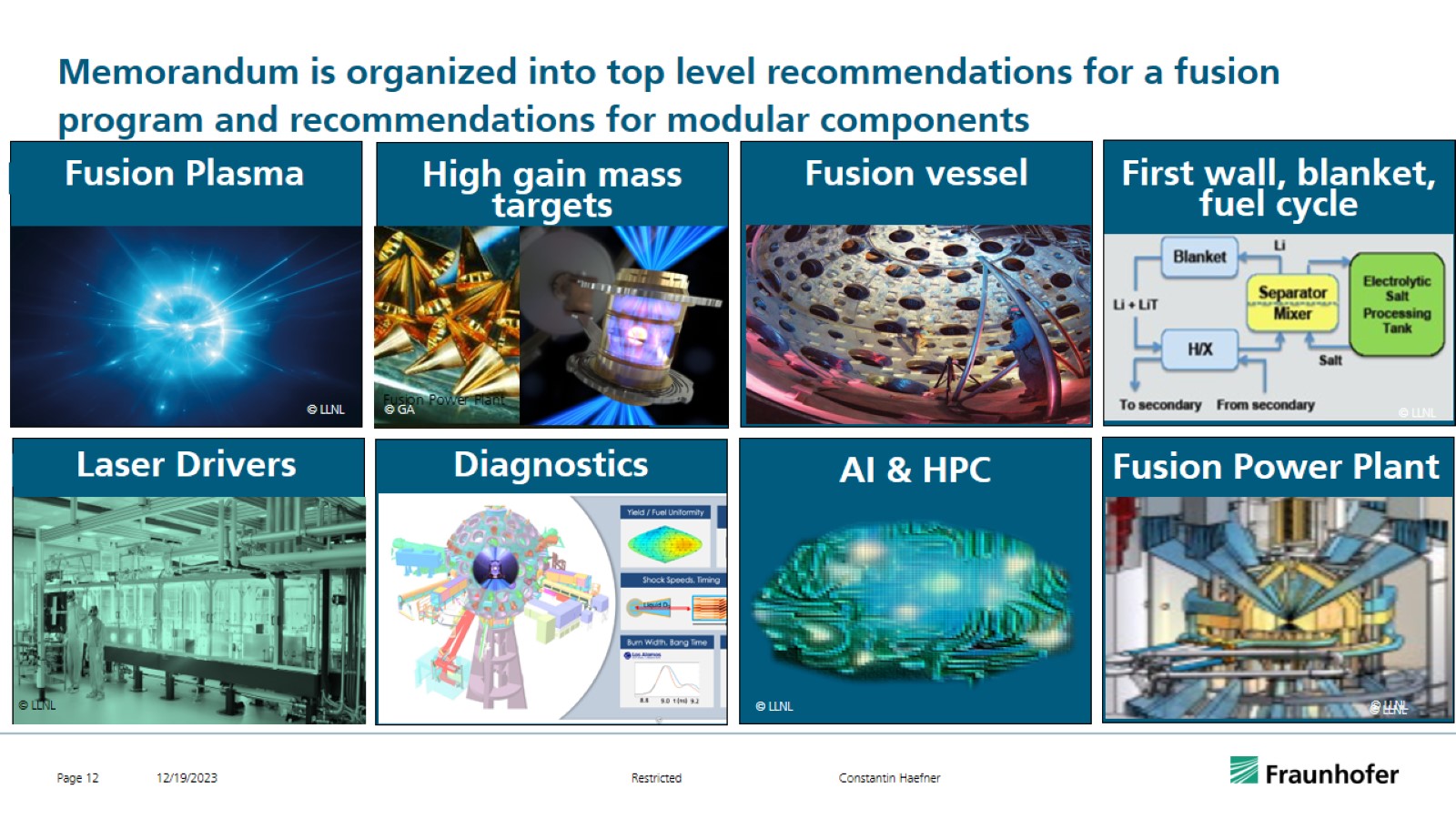 Memorandum is organized into top level recommendations for a fusion program and recommendations for modular components
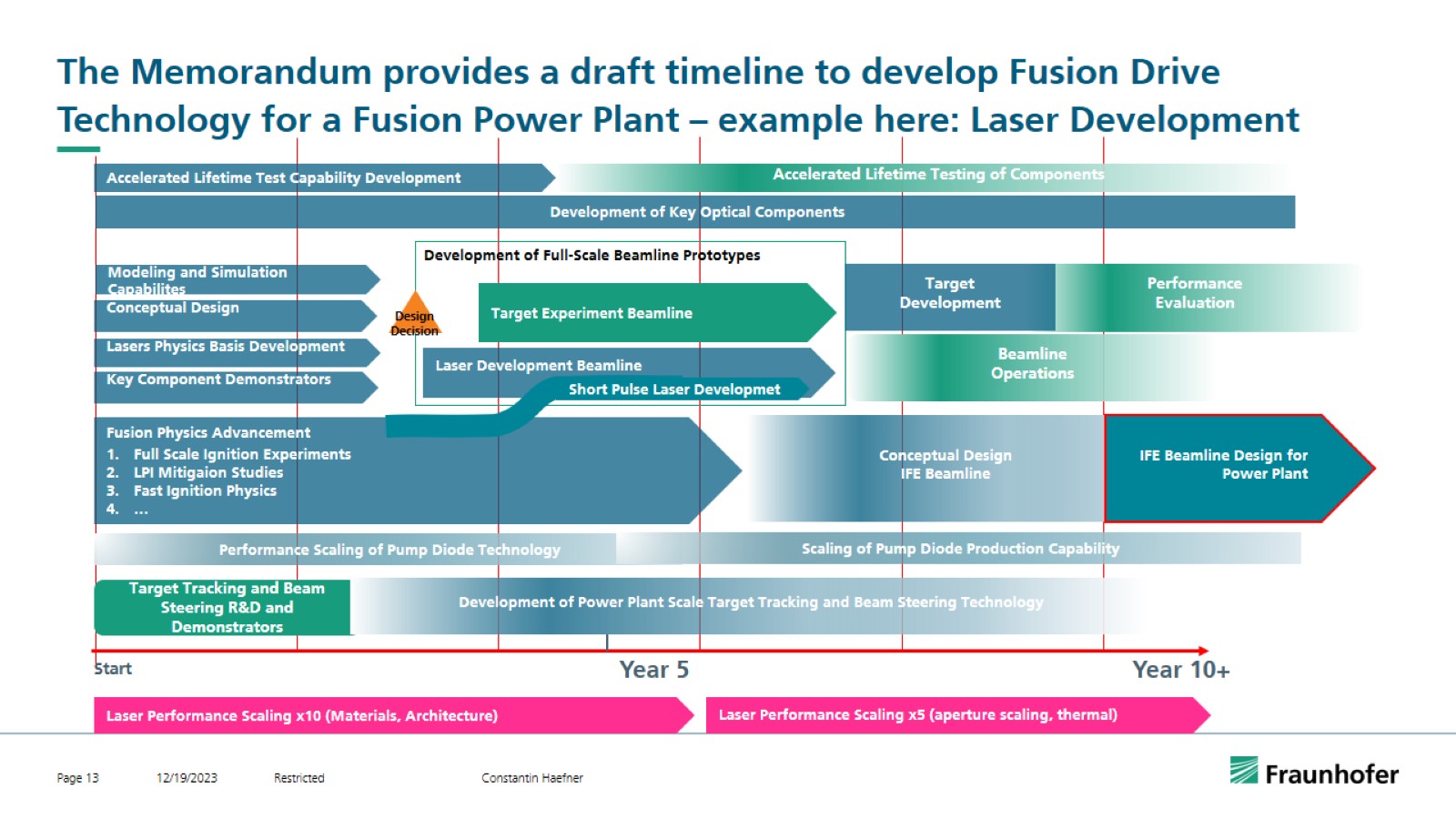 The Memorandum provides a draft timeline to develop Fusion Drive Technology for a Fusion Power Plant – example here: Laser Development
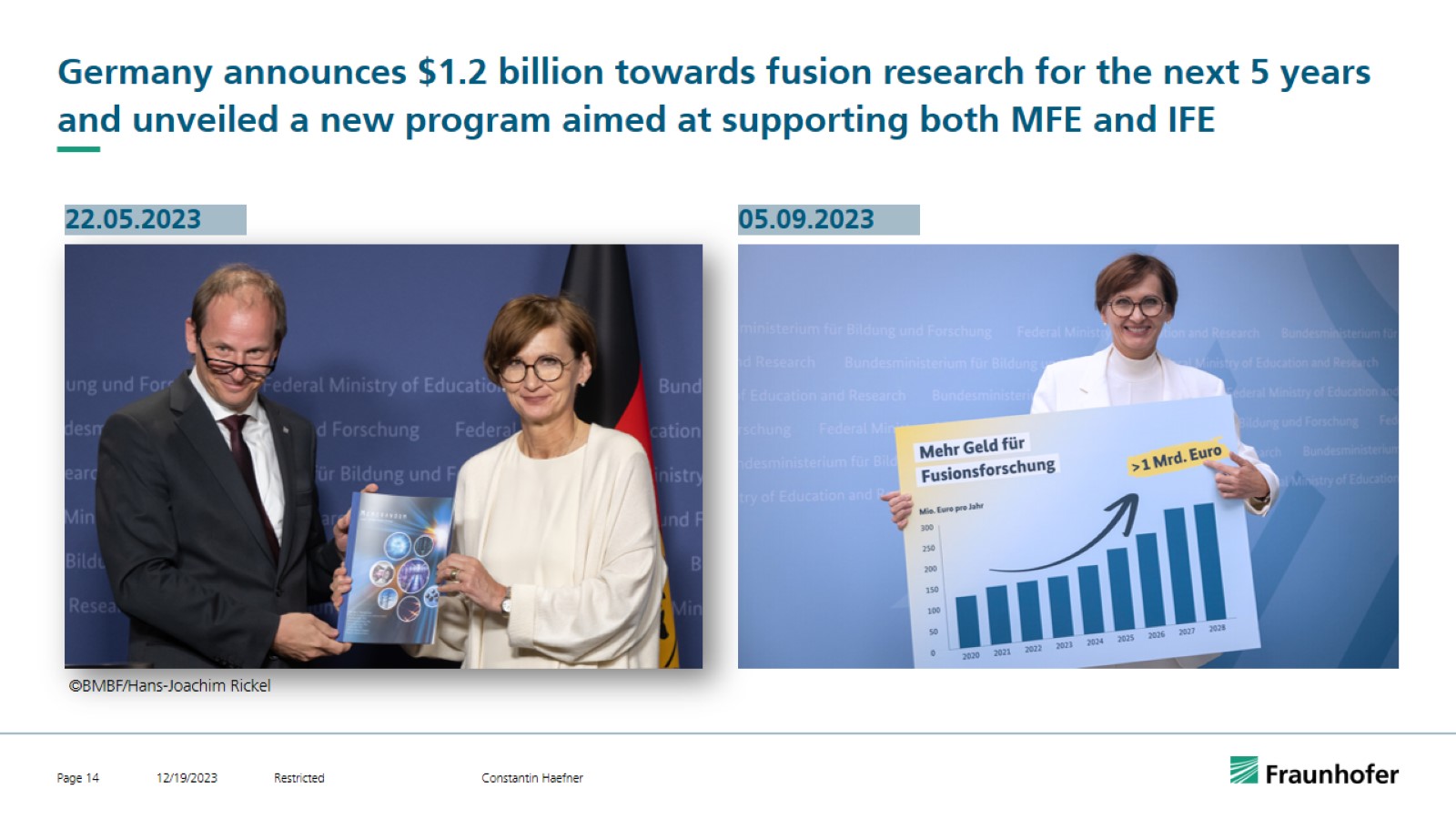 Germany announces $1.2 billion towards fusion research for the next 5 years and unveiled a new program aimed at supporting both MFE and IFE
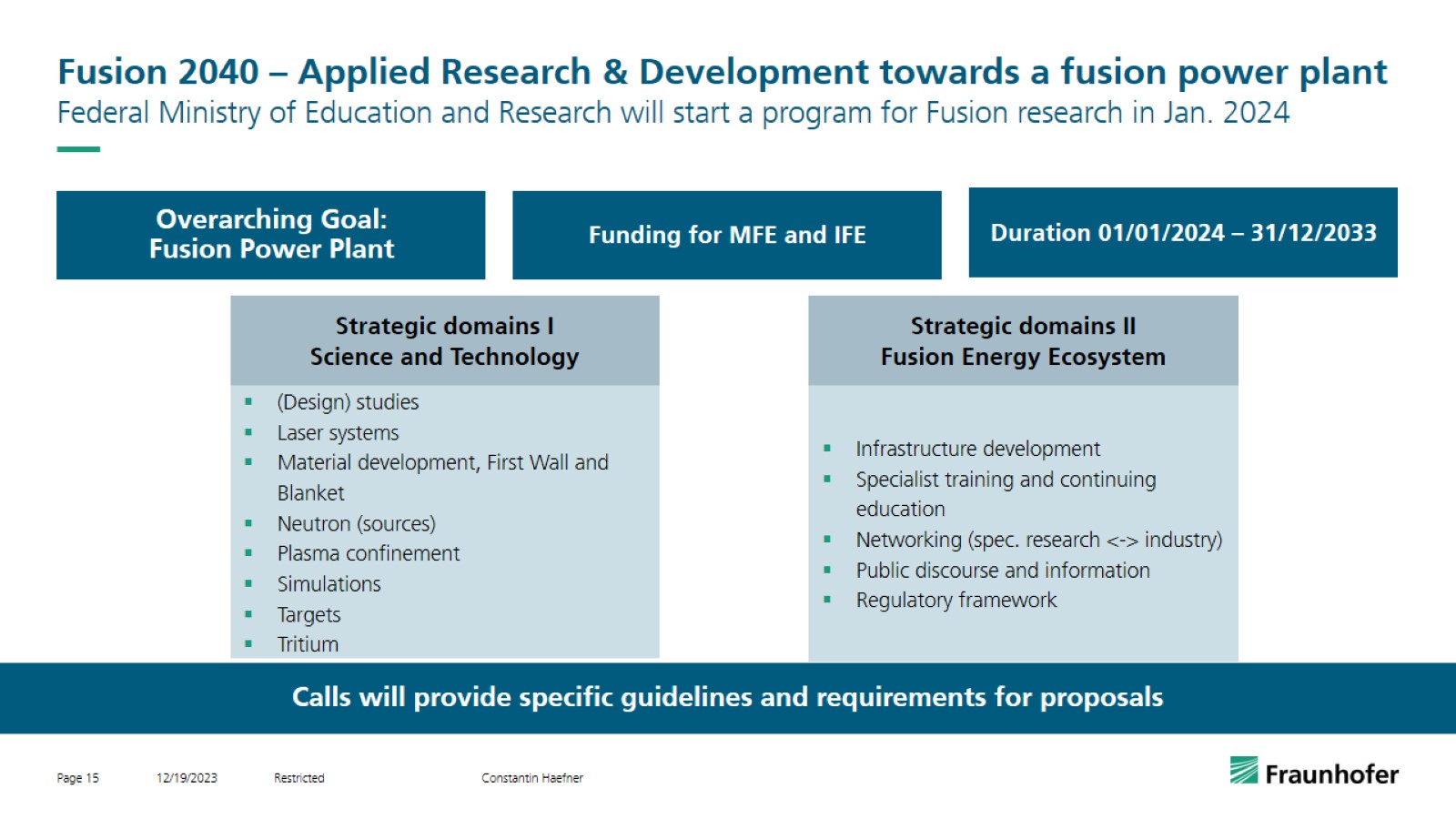 Fusion 2040 – Applied Research & Development towards a fusion power plant
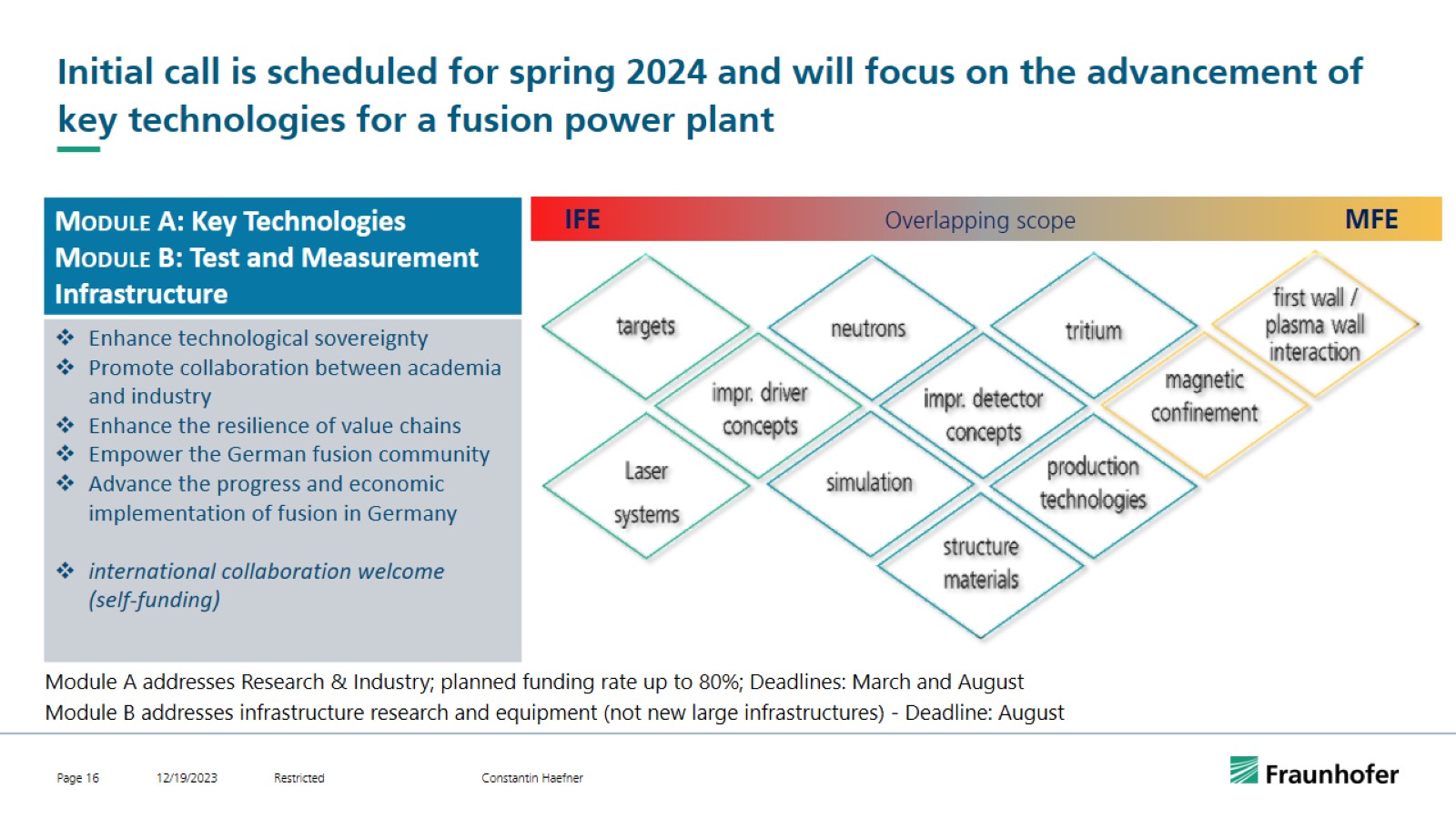 Initial call is scheduled for spring 2024 and will focus on the advancement of key technologies for a fusion power plant
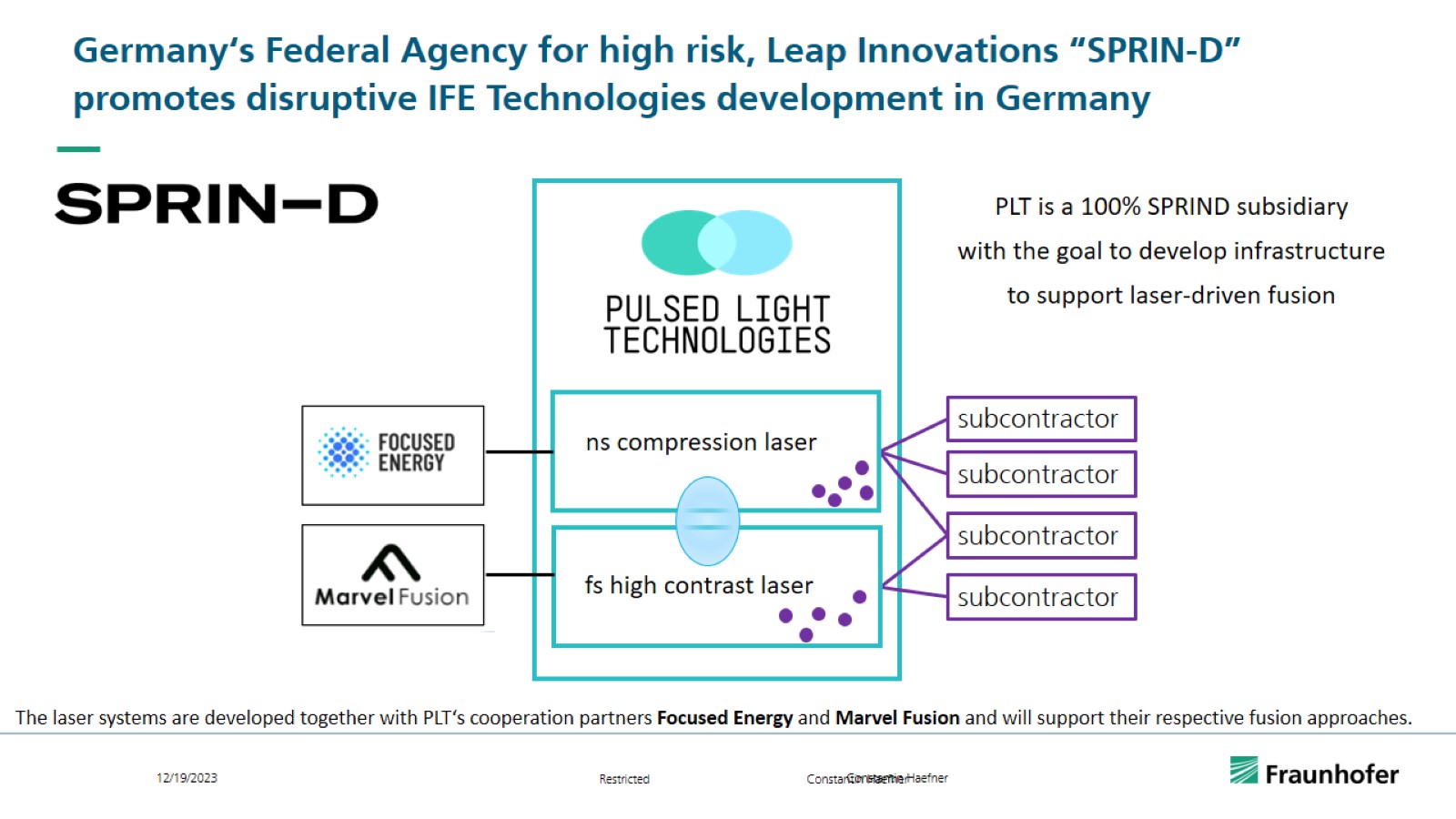 Germany‘s Federal Agency for high risk, Leap Innovations “SPRIN-D” promotes disruptive IFE Technologies development in Germany
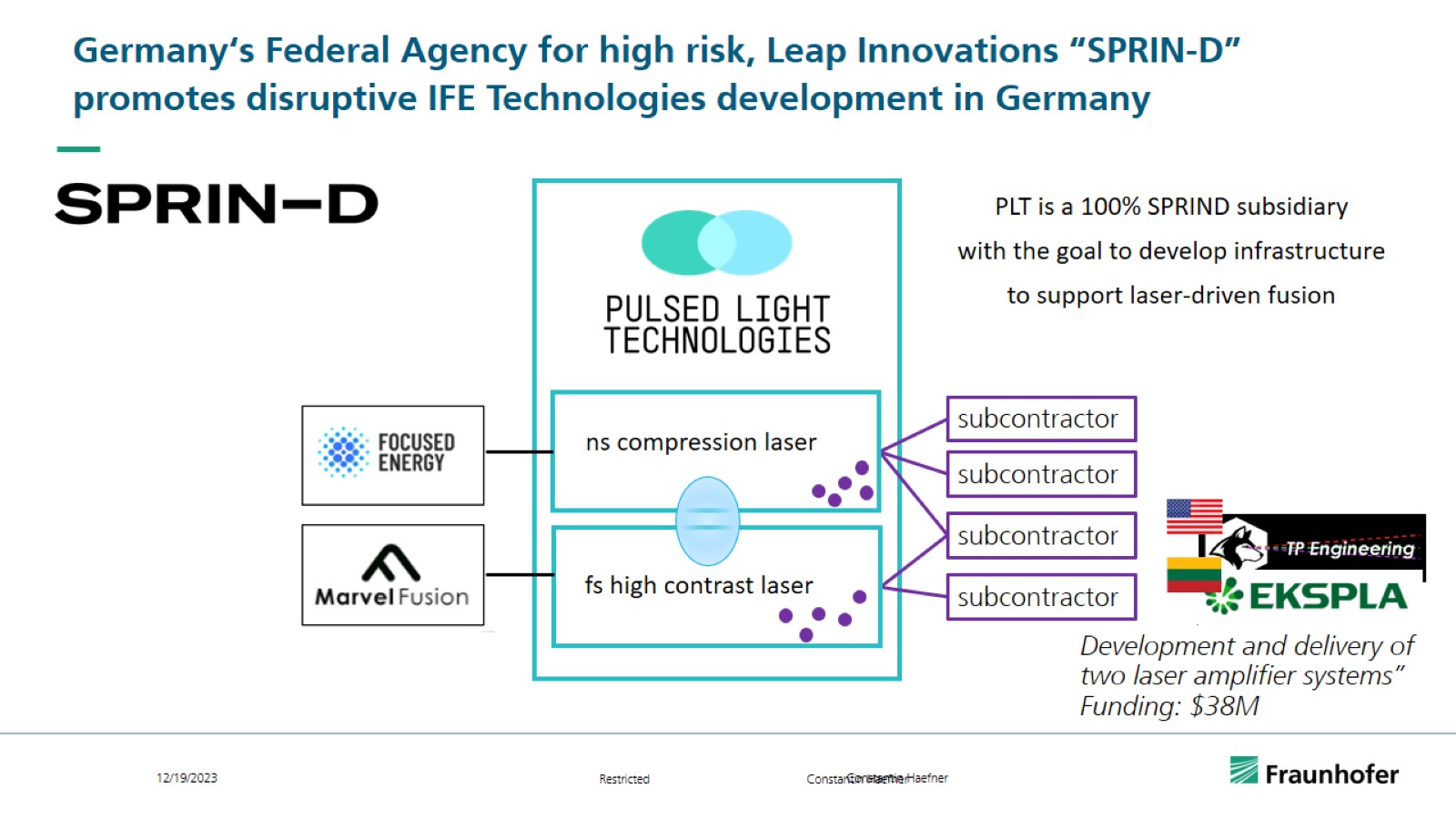 Germany‘s Federal Agency for high risk, Leap Innovations “SPRIN-D” promotes disruptive IFE Technologies development in Germany
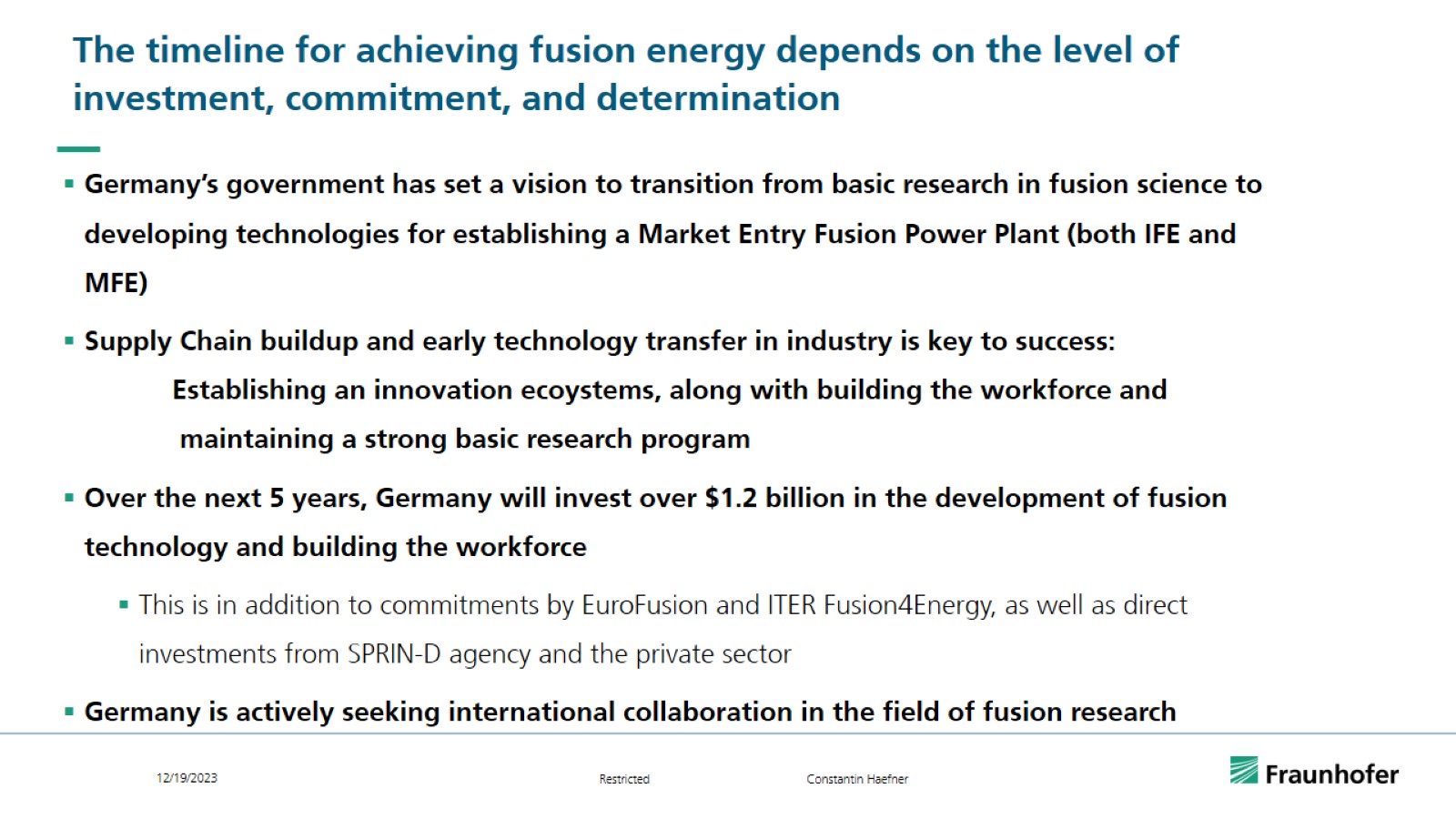 The timeline for achieving fusion energy depends on the level of investment, commitment, and determination
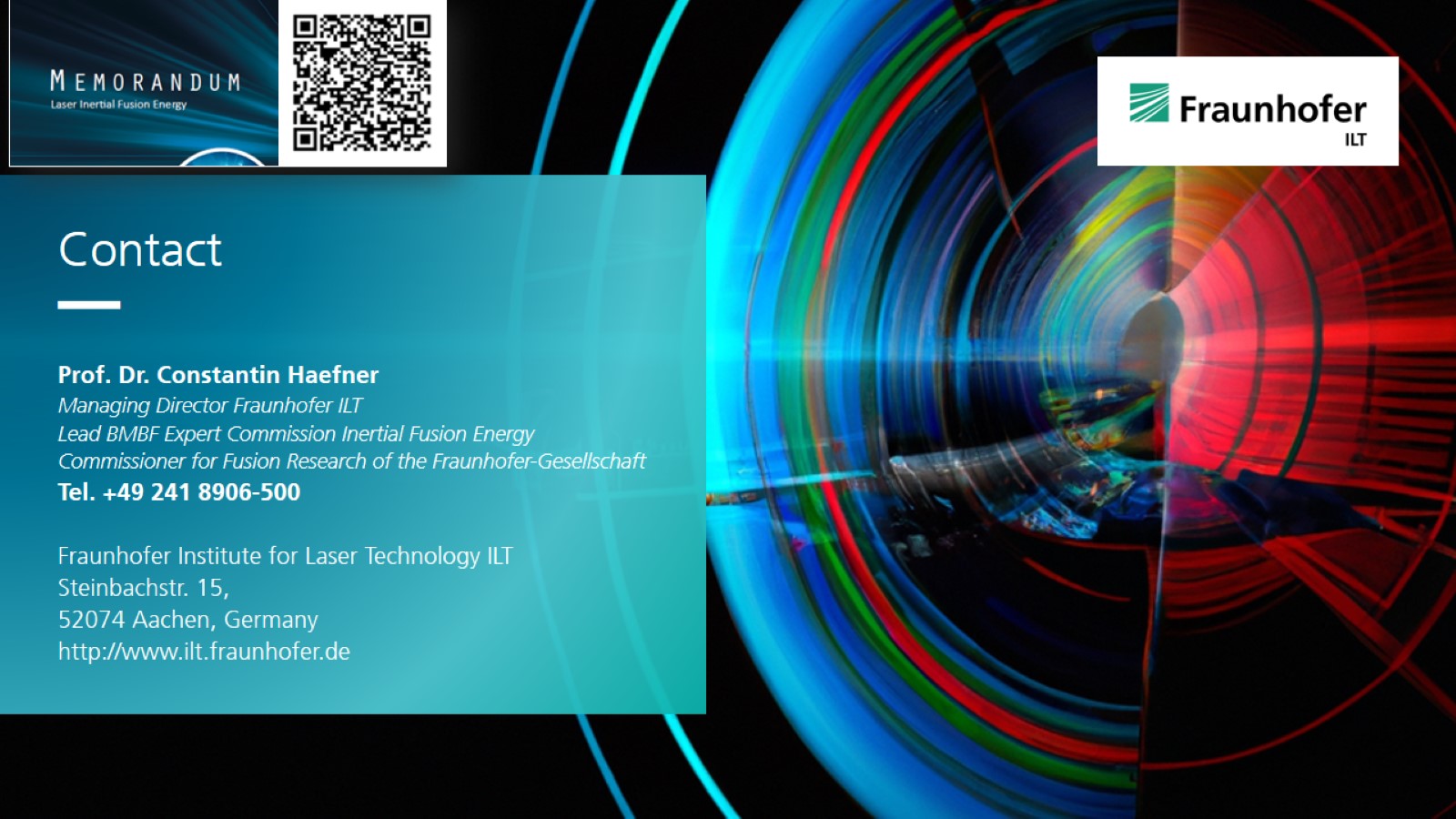